اَلْإدْغَامُ بِلا غُنَّة
ل ر
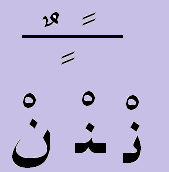 ادغام بلاغنة
İdgam bilâğunne harfi
Sâkin Nûn
مِنْ لَدُنْكَ
مِلَّدُنْكَ
er tasarım
اَلْإدْغَامُ بِلا غُنَّةِ
Tenvin
İdğam Bilâğunne harfi
خَيْرٌ لَكُمْ
خَيْرُلَّكُمْ
Ert